Let’s shape future together: Use of AI tools for librarians and library user education
Nikica Gardijan
University of Zadar, Research Library
ngardijan@unizd.hr
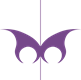 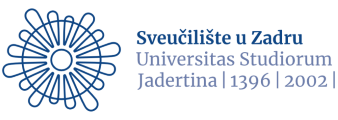 (Very) brief introduction
When we say AI, what do we think?

Is it something new?

Why it is so popular?

Where can it be used?
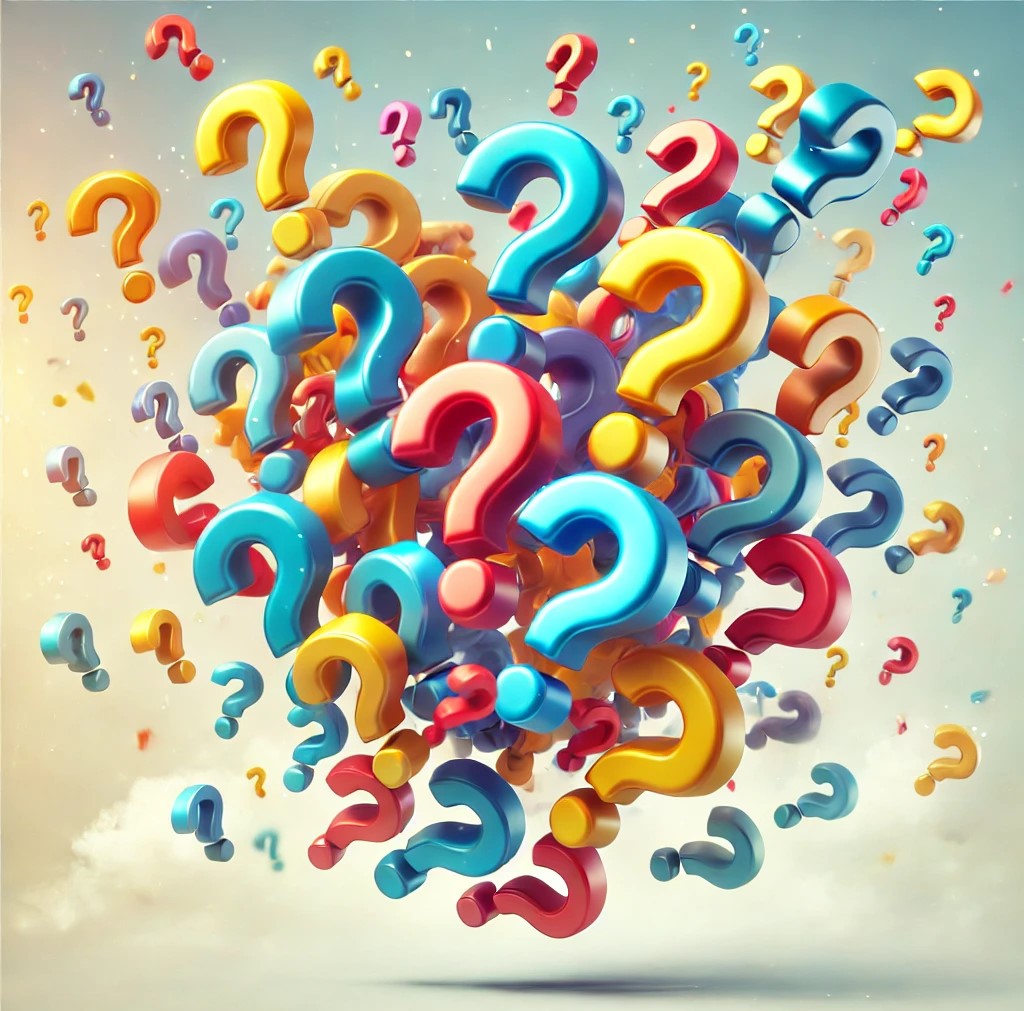 The point of no return
Ray Kurzweil prediction 

           surpassed in 2015
 
           will be surpassed in 2029

            reach singularity by 2049
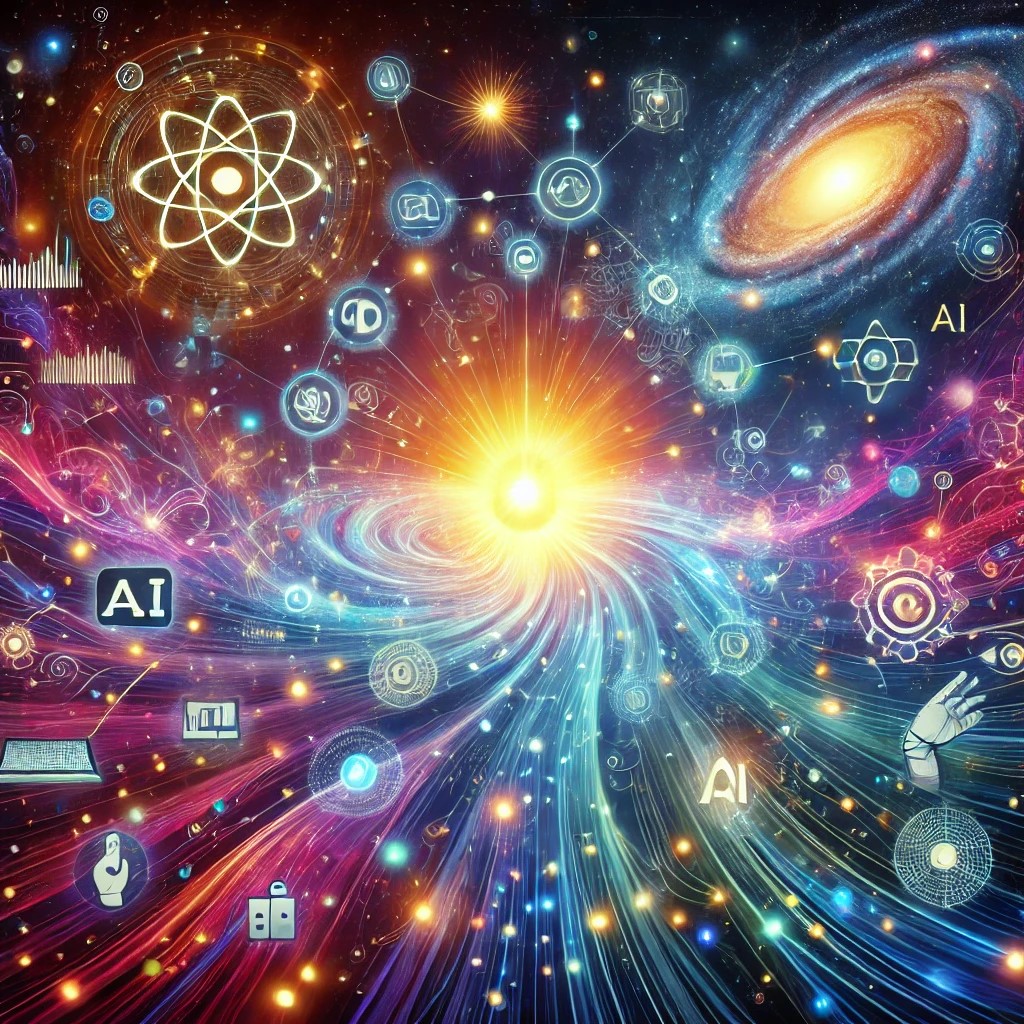 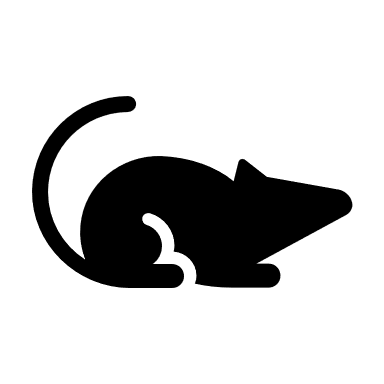 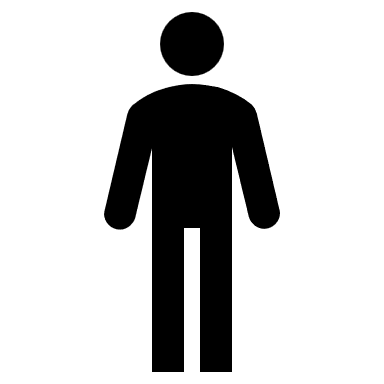 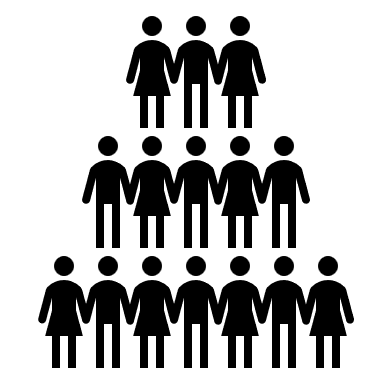 Grim perspective?
Gen AI tools trained on massive amount of data
Milions of dollars invested in development
Always at our disposal
Even the best among us are becoming obsolete
So, what we are doing here?!
Current state and future development of AI
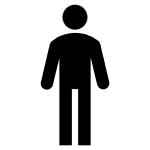 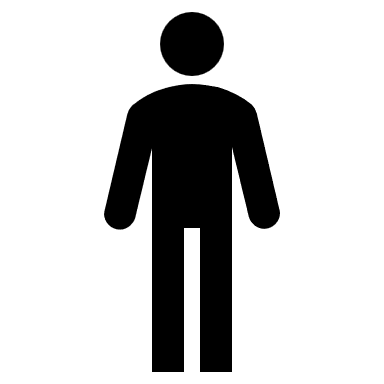 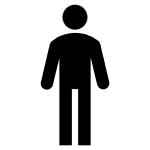 AI tide rising
[Speaker Notes: Hans Moravec, our austrian neighbor]
AI and libraries
Data 
Information
Search process
Knowledge
Information behaviour
LIBRARIANS ARE INFORMATION EXPERTS
Active librarian = equal stakeholder
In school
As a part of community         formal and informal learning setting
At university
[Speaker Notes: Na kraju ovog slajda možda reći ono za dončića, read and react.]
Librarians AI education – Why?
To gain UNDERSTANDING ( what’s behind AI )

To develop POSITIVE ATTITUDE

To ensure PROPER USE
Librarians attitudes towards AI tools
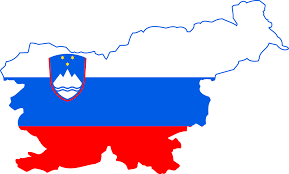 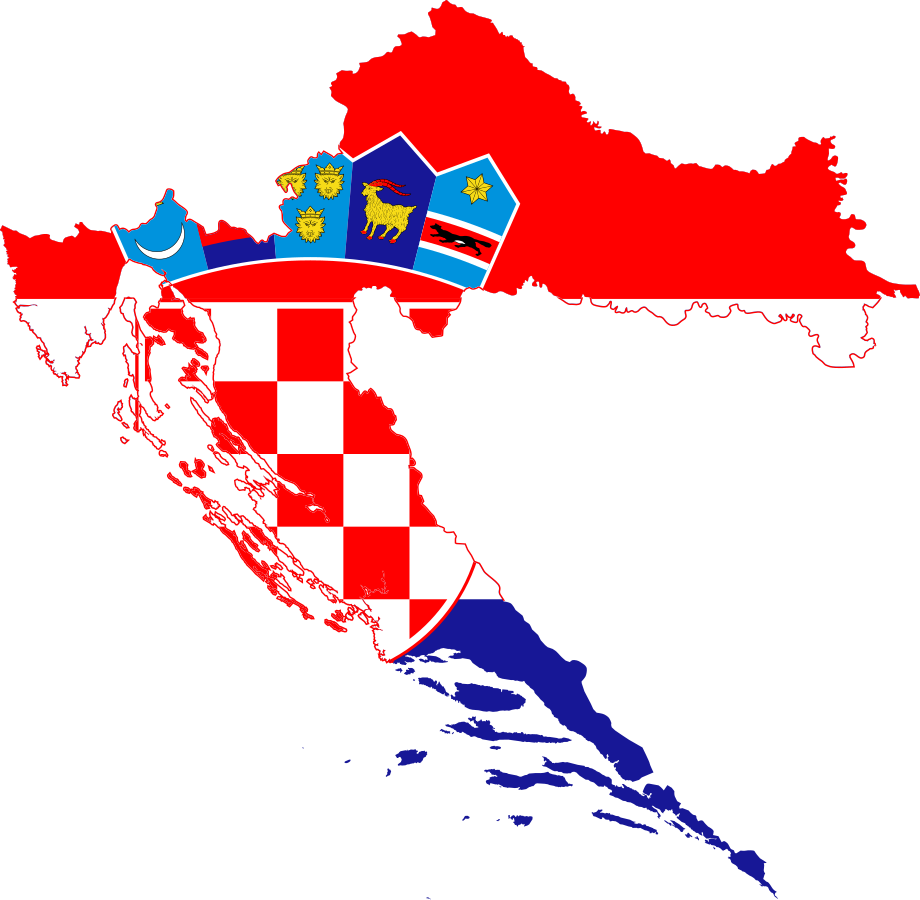 Study conducted in 2024, 6 university libraries, 2 national libraries, 115 respondents ( 62 SLO, 53 CRO )

Overall attitude towards AI: CRO 3.91  SLO 4.15
Items analysis
AI tools can be used in enhancing library services – 4.15 
It is neccesary to include AI tools teaching in user education programs – 4.35
Time and resources should be invested in AI training for librarians – 4.35 
AI tools will alter the role of librarians – 3.76 

Positive correlation: attitudes               konwledge               use
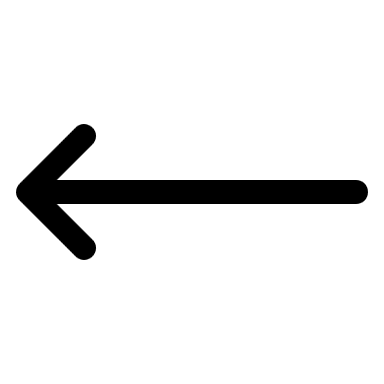 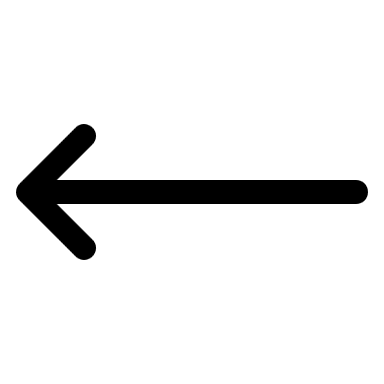 [Speaker Notes: Sad ovdje likertove skale rezultate. Samo za slovence! ( i onda šala, bolji ste u svim segmentima ]
Librarians AI education – How?
Find suitable lecturer 
 Design workshop / course together
 Two phase approach
 Include all employees
 Ensure feedback
 Provide advanced training
 Form in-library AI team
Gain knowledge sufficient enough to make INFORMED DECISION
[Speaker Notes: Pristup u dvije faze ne mora biti nužno razdvojen – sve ovisi]
Library user AI education – Who / Why?
Librarians as educators
Opportunity to develop and test our skills on the market
What are our advantages?
We offer comperhensive service!
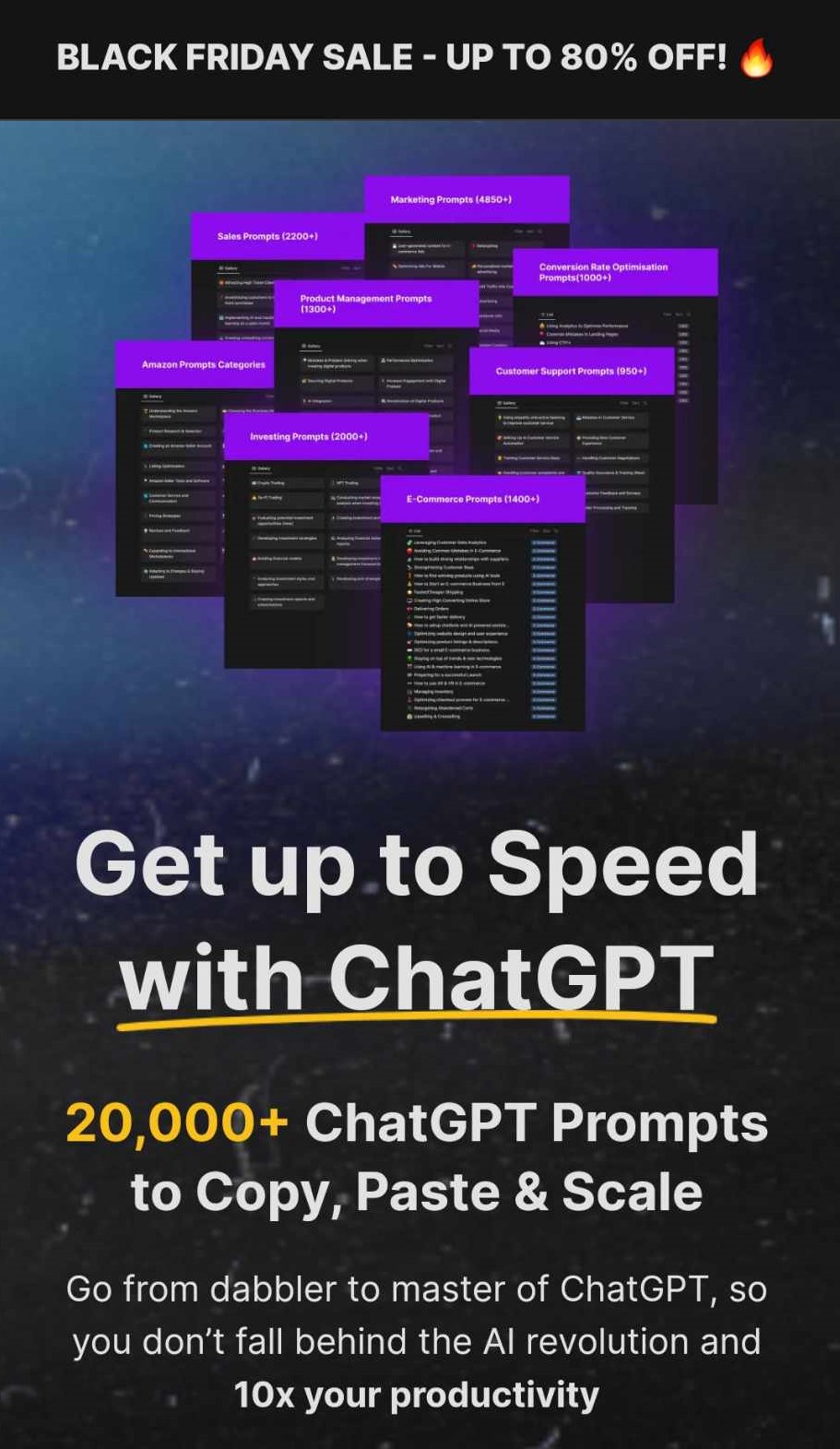 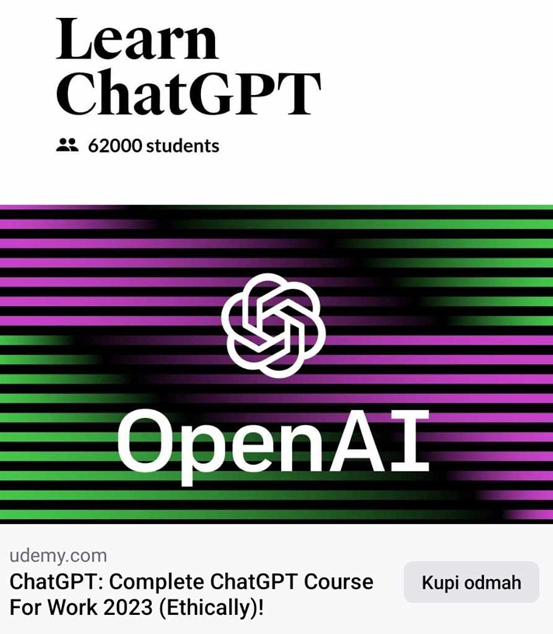 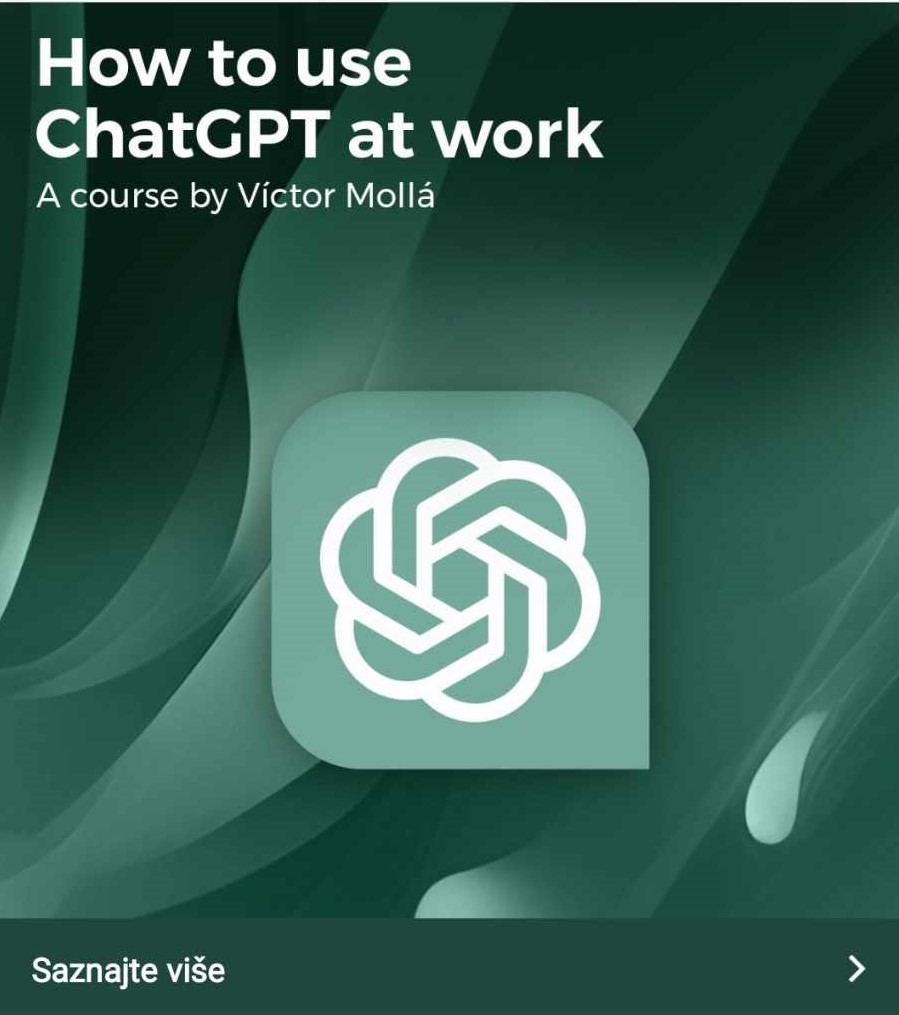 Library user AI education – How?
Know your audience
 Advertise
 Custom-made lectures/workshops/courses                                    
 Use free AI tools
 Ensure feedback
 Repeat
[Speaker Notes: Zašto mi nudimo sveobuhvatniju uslugu? Jer nismo utilitaristički nastrojeni niti na takav način educiramo naše korisnike. U odgovoru na ovo pitanje se krije i odgovor na pitanje zašto je, po mom mišljenju, od izrazite važnosti to da upravo knjižničari provode AI edukacije. Jer su svjesni kompleksnosti pitanja!]
Library user AI education – How?
While creating course, emphasise following:
 AI tools tendency to fabricate
 Questionable information sources 
 Overreliance
 Importance of AI courses (garbage in – garbage out)
 „Small” languages discrimination
 Freemium concept
 Point out upsides of AI
 Ability to conduct a search process, find information, evaluate it and use
Library user AI education – How?
[Speaker Notes: Zašto knjižničar i zašto ovako: jer je knjižničar osoba koja može pružiti SVEOBUHVATNU izobrazbu.]
Shaping the future together
AI tools are here to stay – so are the libraries
Nature of our job is changing
AI implementation in library services? – Sure, but on our terms.
Unique role in facilitating informed and responsible use of AI
Promote values of access, privacy, intelectualy property, etc.
Information literacy and critical thinking skills are and will be of utmost importance!
Conclusion
Use AI as a leverage –strengthen your role
Take your place at the desk
Promote human-centered AI
AI is here to enhance, not to replace
Steer the changes!